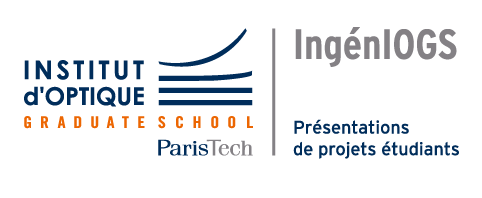 IOGSIOGSIOGS
Iogsiogsiogsiogs
IOGSIOGS

iiiiiiiiii
ooooooo
Ggggggg
sssssss
IogsIogs
IogsIogs
IOGSIOGS

iiiiiiiiii
ooooooo
Ggggggg
sssssss
IogsIogs
IogsIogs
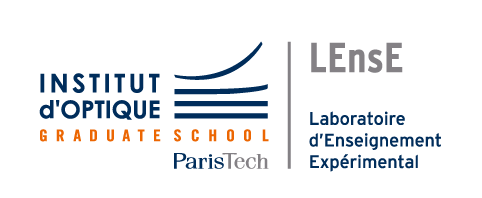 www.institutoptique.fr